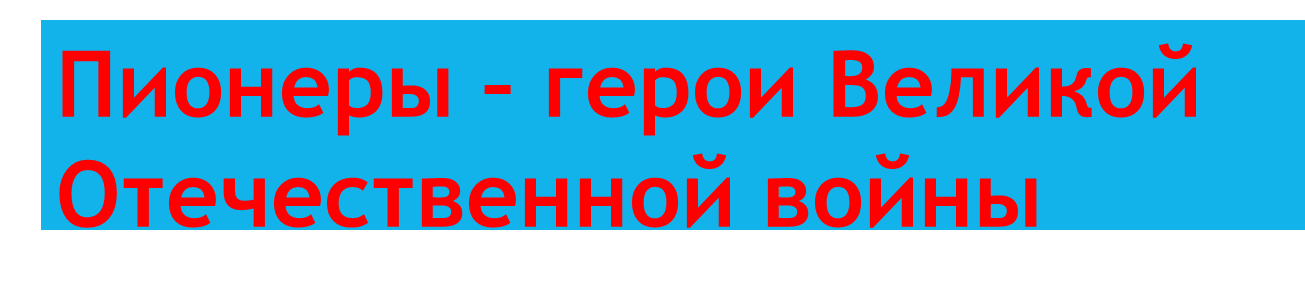 Презентацию подготовили 
ученики 1 а класса МБОУ «ООШ №15»
руководитель: ЮсуповаГ.И.
ПОБЕДА!!!
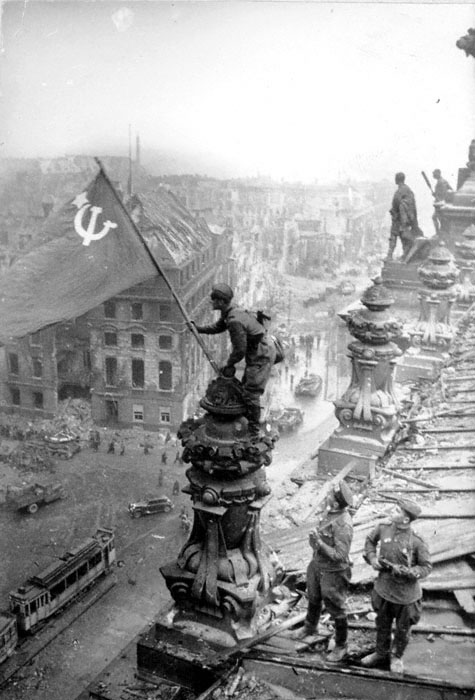 ПОБЕДА
За неё боролись и стар и млад…
За боевые заслуги десятки 
тысяч детей и пионеров были награждены орденами и медалями:
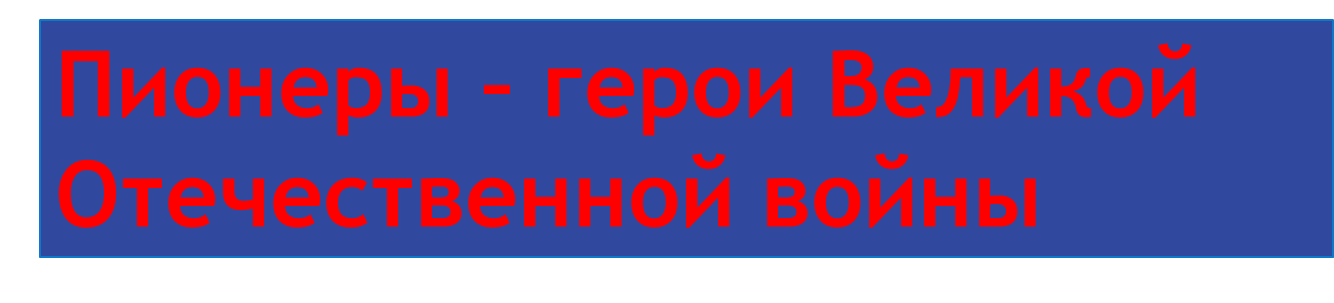 Леня ГоликовГерой Советского Союза
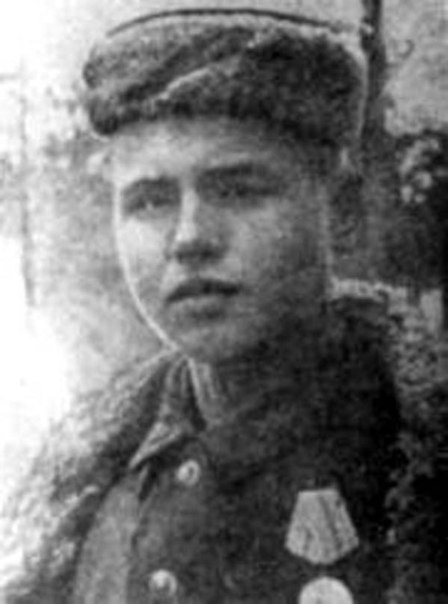 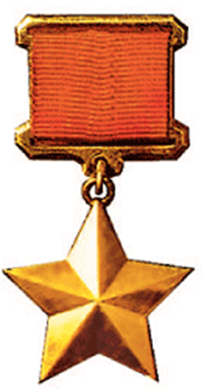 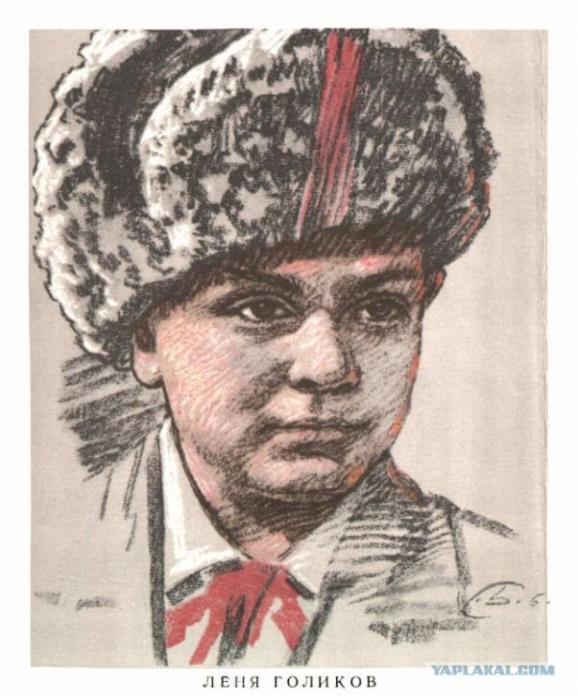 Рос в деревне Лукино, на берегу реки Поло, что впадает в легендарное Ильмень-озеро. Когда его родное село захватил враг, мальчик ушел к партизанам.
Был в его жизни бой, который Леня вел один на один с фашистским генералом. Граната, брошенная мальчиком, подбила машину. Из нее выбрался гитлеровец с портфелем в руках и, отстреливаясь, бросился бежать. Леня - за ним. Почти километр преследовал он врага и, наконец, убил его. В портфеле оказались очень важные документы.
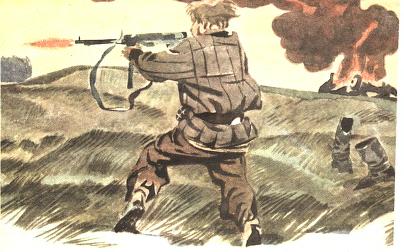 Немало было еще боев в его недолгой жизни! И ни разу не дрогнул юный герой, сражавшийся плечом к плечу со взрослыми. Он погиб под селом Острая Лука зимой 1943 года
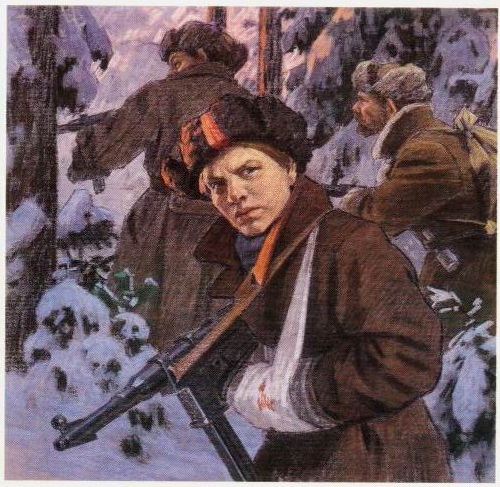 Пионеру-партизану 
Лене Голикову звание Героя Советского Союза.
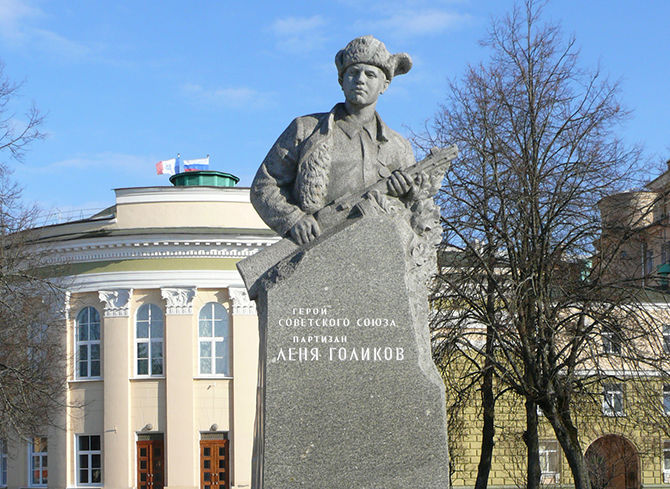 Бесстрашное имя – награда герою
Он вашим ровесником был
Споёмте о том,как любимец отряда
Бесстрашно в разведку ходил.
Споемте о том, как летали с пути эшелоны,
Которые он подрывал.
Всем сердцем в победу грядущую верил,
В бою он отчаянным был.
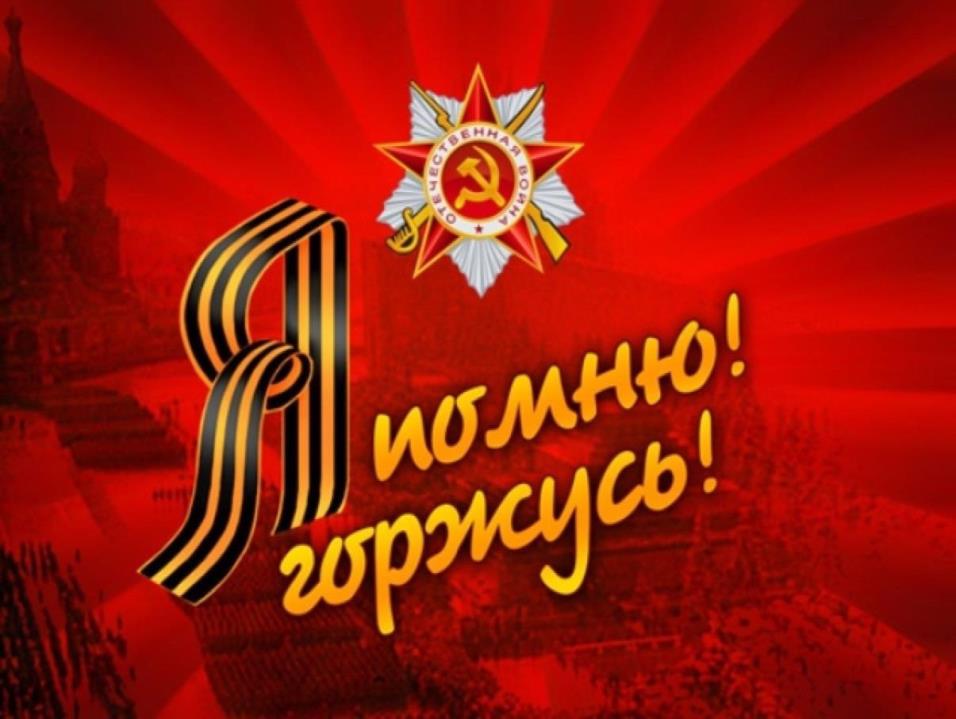